What are the Contraindications for Lateral or Medial Unicondylar Knee Arthroplasty?
Ali Albelooshi MD					
Saad Tarabichi MD					
Fang Rui MD
David G. Deckey MD
Mohamed Rashed MD
Usama Saleh MD
Chuan He MD
David Musil MD
Joshua S. Bingham MD
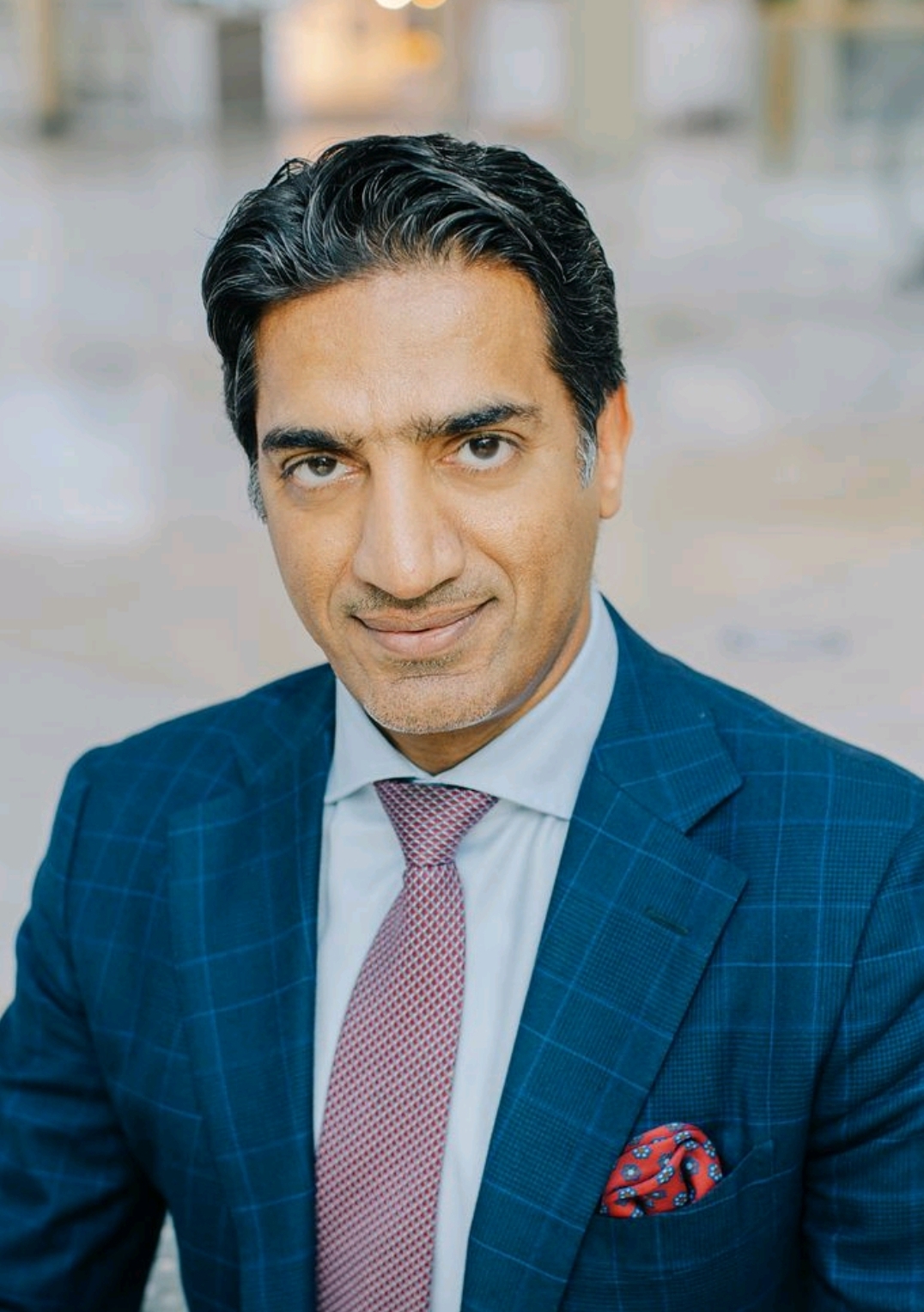 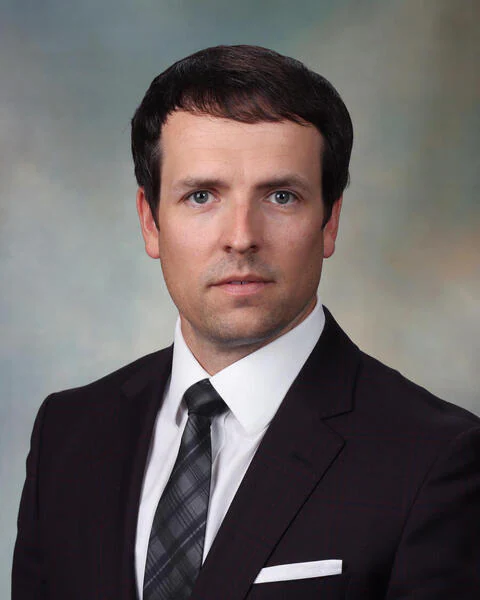 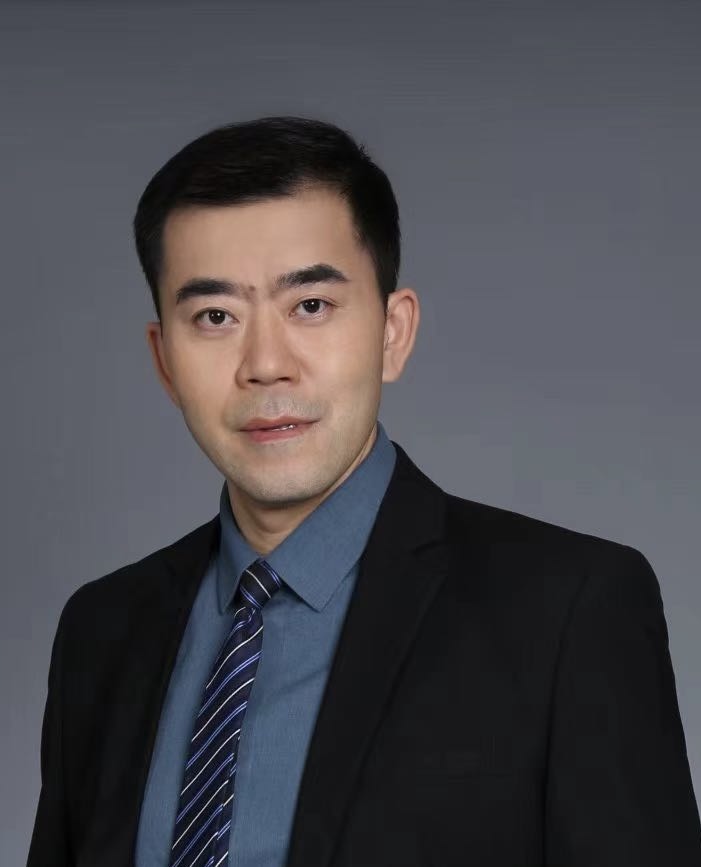 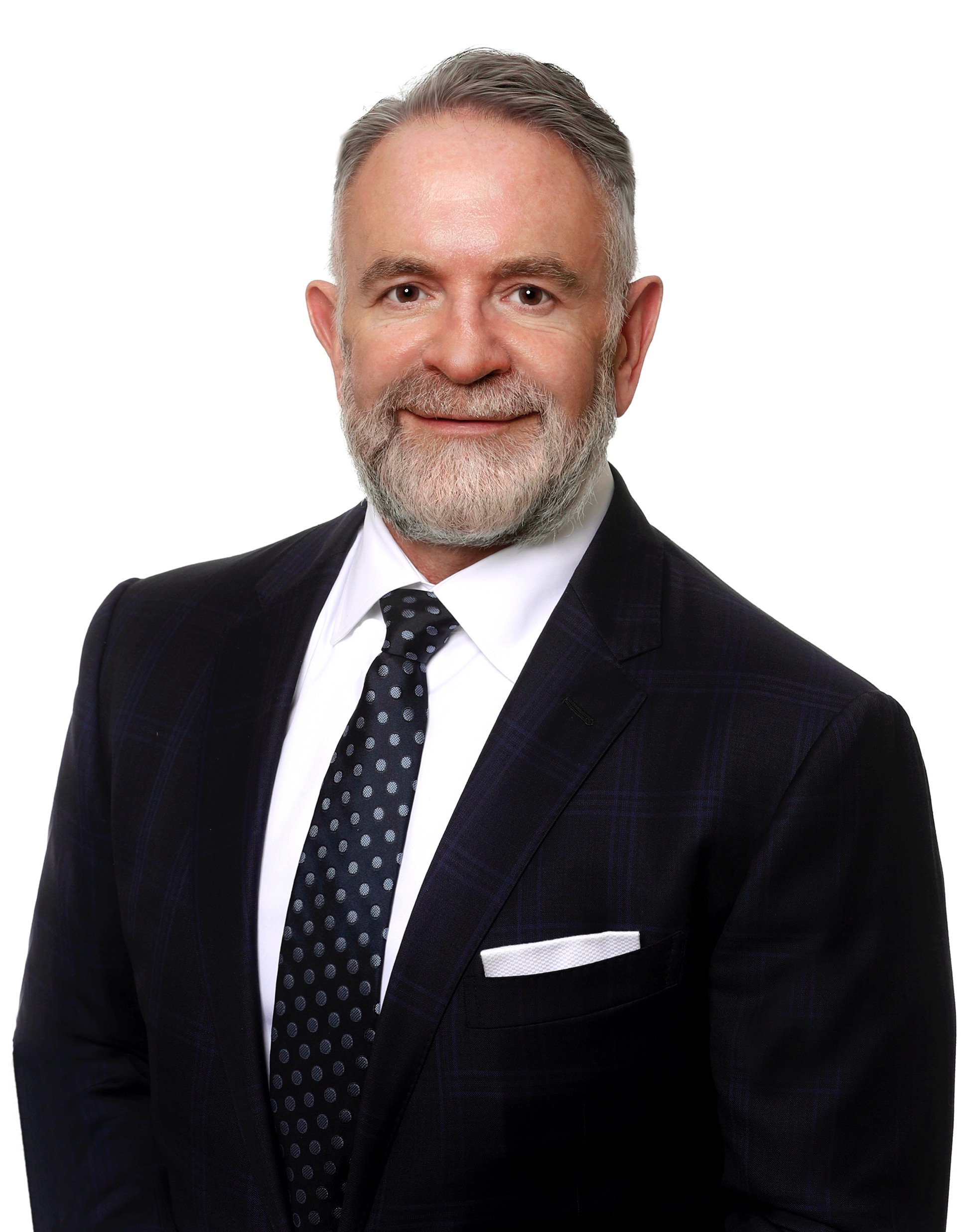 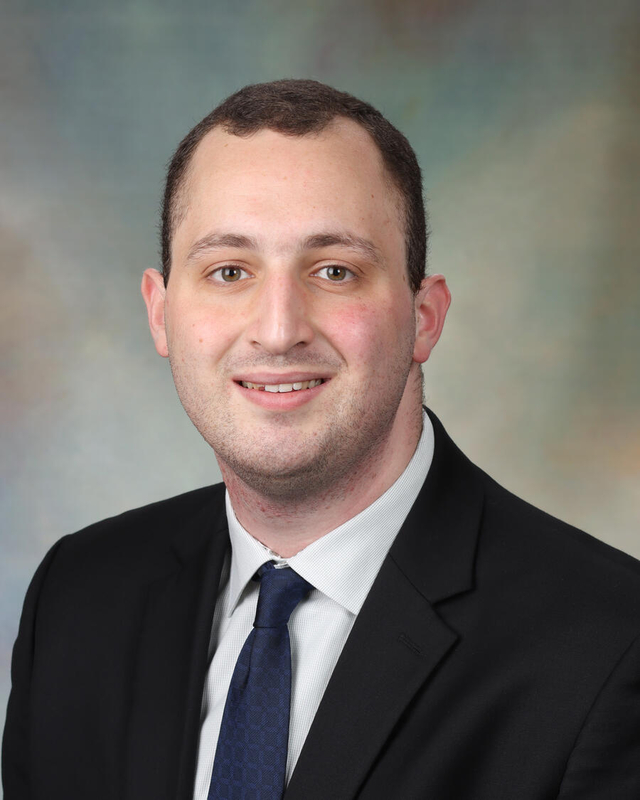 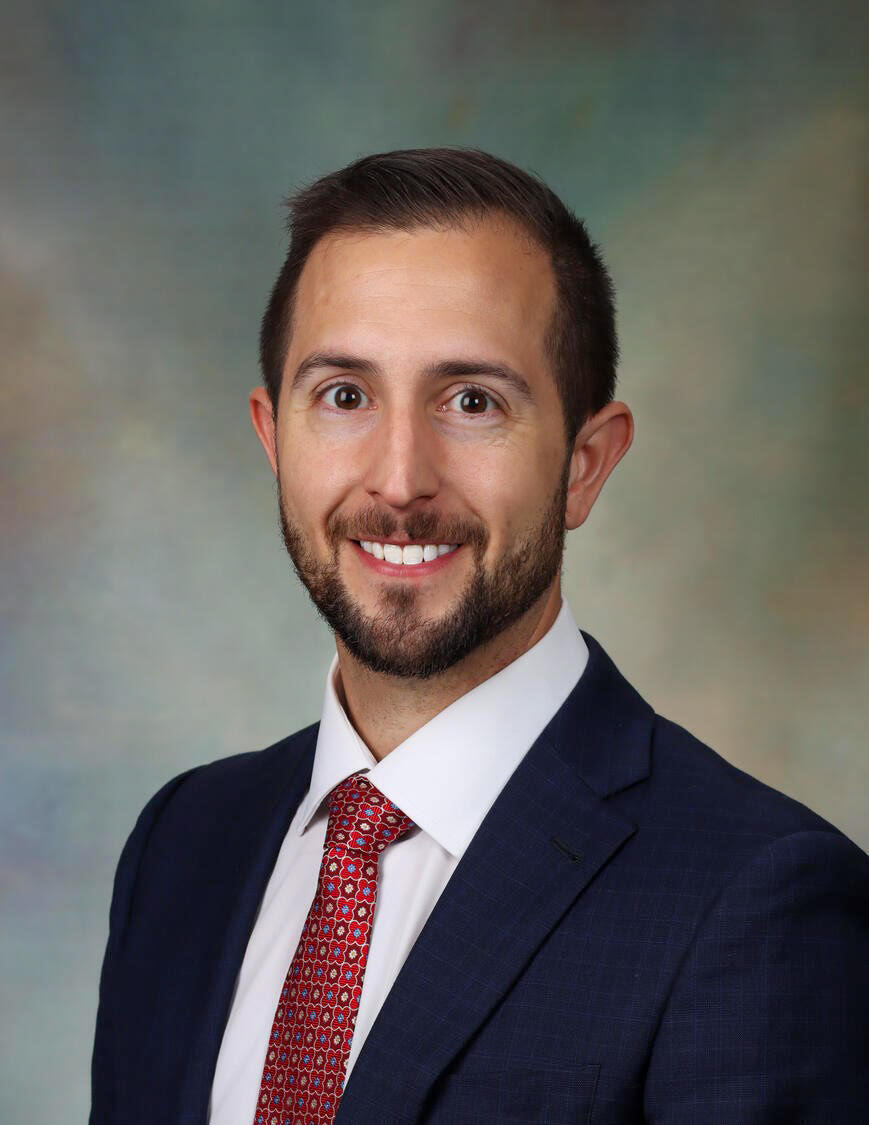 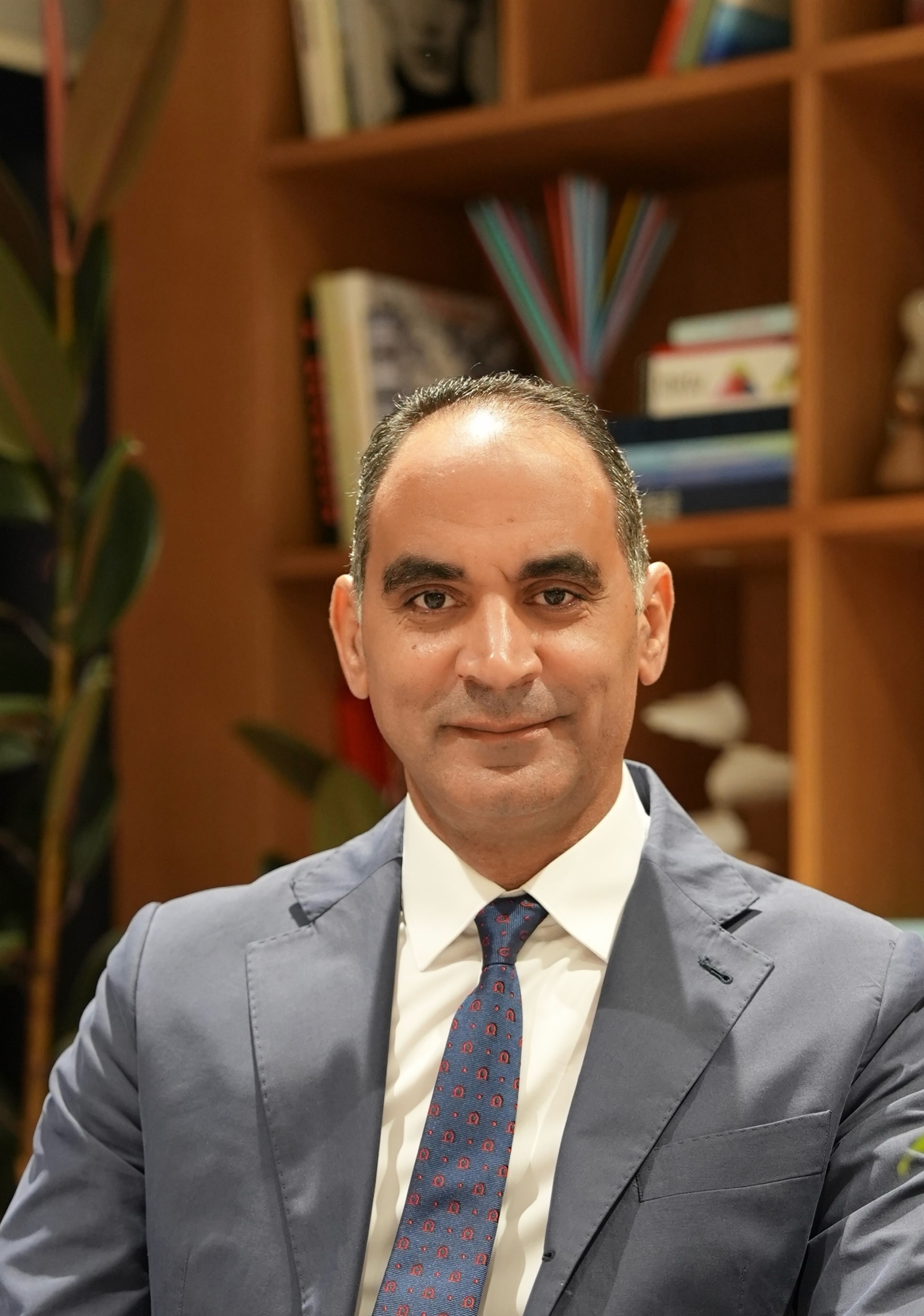 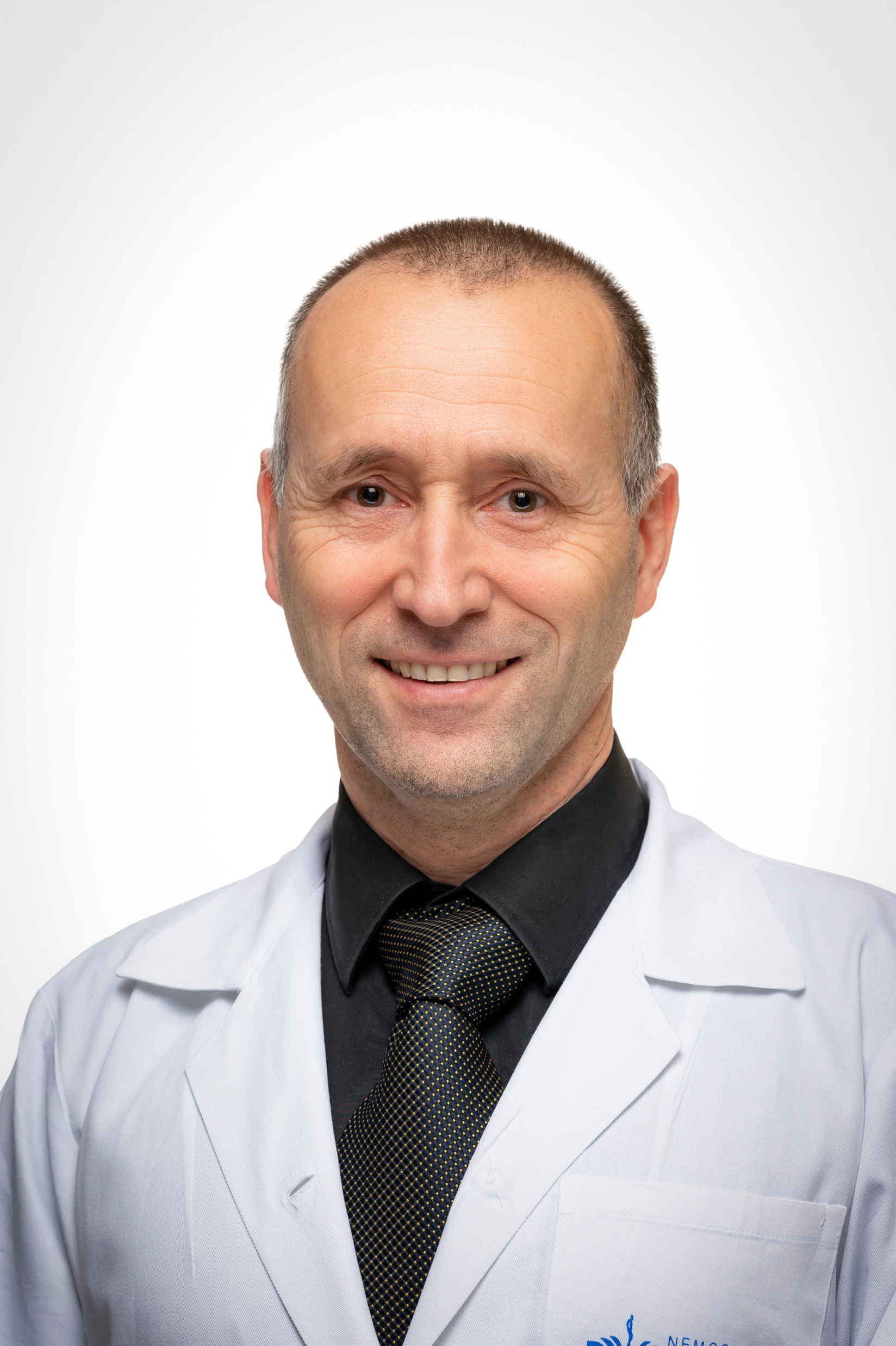 Why is this topic important
Although several surgical techniques have been described for the treatment of single compartment knee osteoarthritis, it can often be challenging for the orthopaedic surgeon to decide on the type of surgical intervention that is most appropriate in a patient who is young and active.
Literature Review/Process
Mesh terms used
((”unicondylar knee replacement" OR ”medical unicondylar knee replacement" OR ”lateral unicondylar knee replacement" OR ”partial knee replacement” OR ”unicondylar knee arthroplasty” OR “medial unicondylar knee arthroplasty” OR “lateral unicondylar knee arthroplasty”) AND ("contraindications" OR ”indications") NOT (review [publication type] OR meta-analysis [publication type] OR systematic review [publication type])
Number of articles retrieved: 297 articles 
Screening: 152 articles
The final number of publications: 23 articles
Findings from Literature
Scott and Kozinn Criteria originally described the contraindications for UKA. While these are not all applicable in clinical practice today, they include but not are limited to the following: 
> 1 compartment disease
Inflammatory arthropathy
Lateral joint line tenderness
Ruptured ACL
< 60 years of age
> 82 kg
Preoperative Range of Motion < 90 degrees
FCD or CAD > 5 degrees
Question: 
What are the Contraindications for Lateral or Medial Unicondylar Knee Arthroplasty?
Rationale:
Given that it has been nearly three decades since the Kozinn and Scott criteria were first published, there is now substantial data to suggest that it may be time to revise the eligibility criteria for UKA to include patients:
That are older (up to 75 years of age )
Moderately obese (BMI up to 35)
Controlled Rheumatoid Arthritis 
FCD of up to 10 degrees
ACL tear (fixed bearing implant only)
Question: 
What are the Contraindications for Lateral or Medial Unicondylar Knee Arthroplasty?
Response:
In recent years, evidence has emerged to suggest that majority of the originally described contraindications to UKA are not applicable in modern day clinical practice. It appears that all patients with unicompartmental arthritis may be a candidate for unicondylar knee arthroplasty.